What I know about Dinosaurs  By Oisin
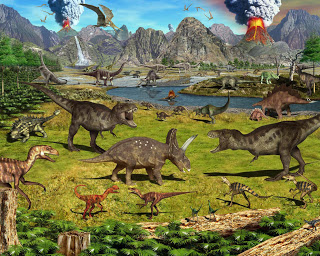 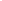 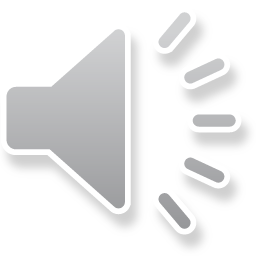 Dinosaurs were all different shapes and sizes.
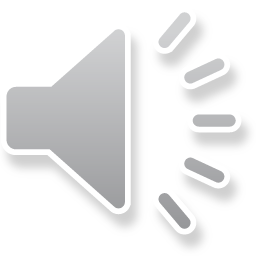 The T-Rex had a long tail .
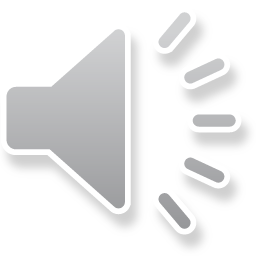